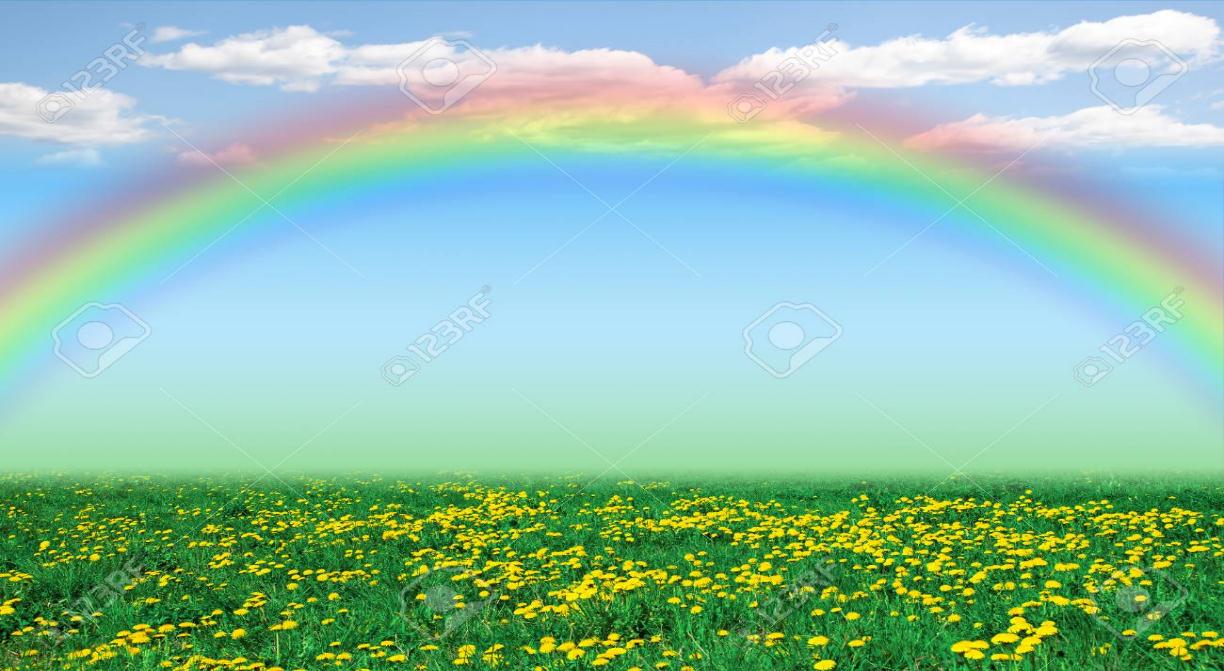 Good morning students
Welcome to my class
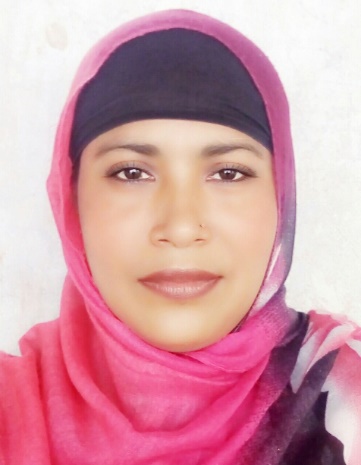 Identity
Nargis Akter
Assistant Teacher
61 No Foju Khalifa Govt. primary School
Shibchar, Madaripur.
Lesson’s identity
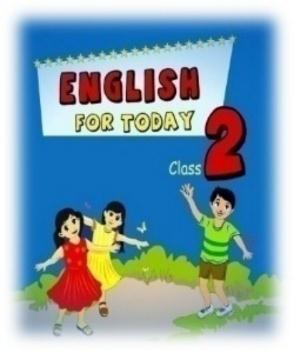 Class-Two
        Subject- English
        Lesson 4-5
        Unite-16
       Time: 45 minutes
Let’s watch a video
Link click
https://www.youtube.com/watch?v=AhGwVUrKkaw
Discuss the video
Today’s lesson is
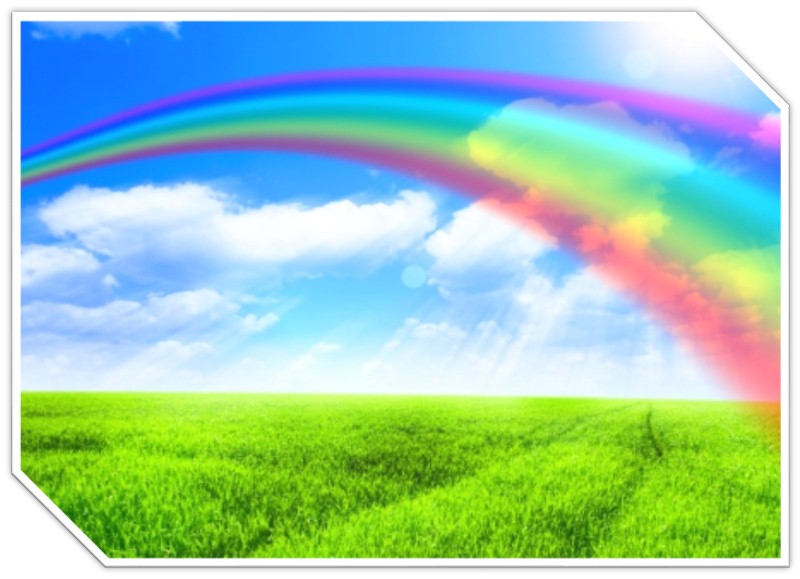 Rainbow
Learning outcomes
Students will be able to…
              1.1.1 become familiar with English sounds by listening to common English words,
             1.1. 2 say simple words and phreses with proper sounds and stress,
             4. 1. 2 recite rhyme independently.
Look at the picture
What can you see in the pictures?
Red flowers and card.
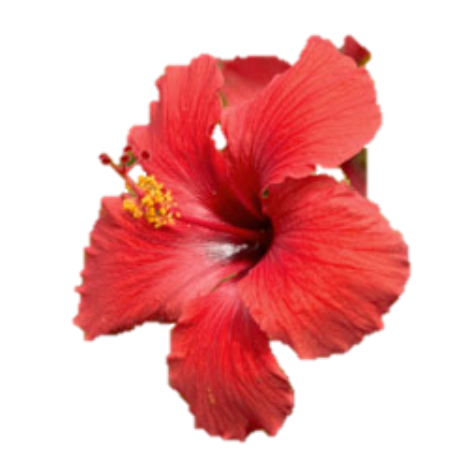 red
What colour is this?
Look at the picture
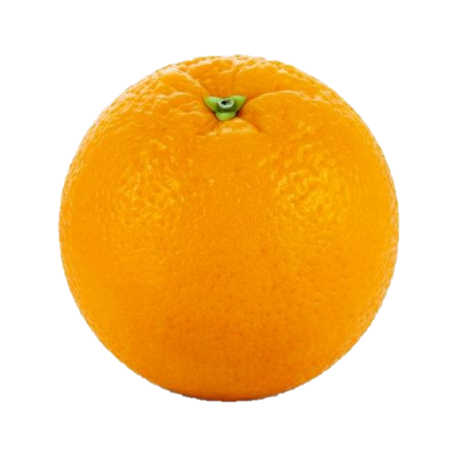 orange
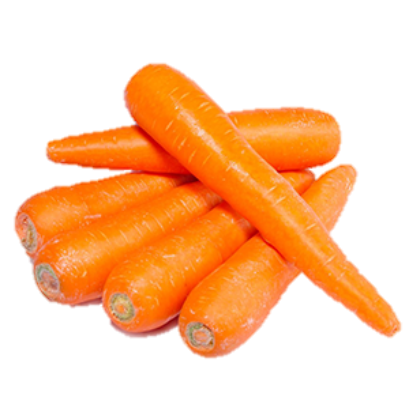 orange
What colour is this?
yellow
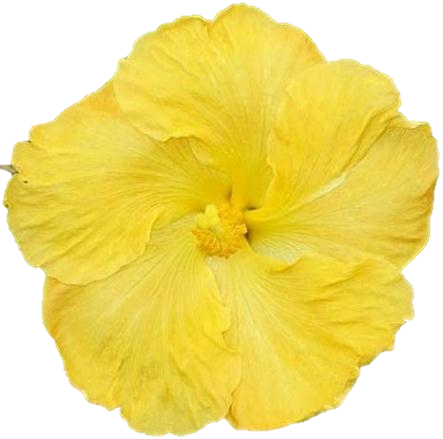 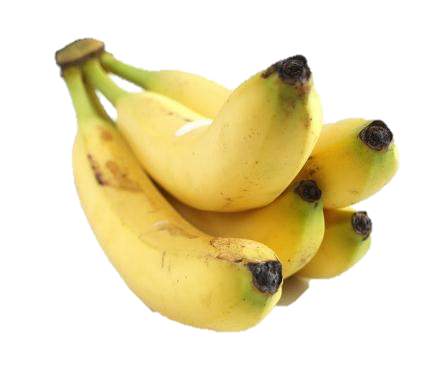 yellow
What colour is this?
This is green colour.
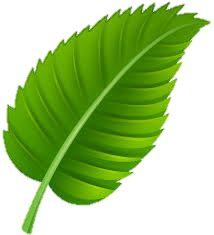 What colour is this?
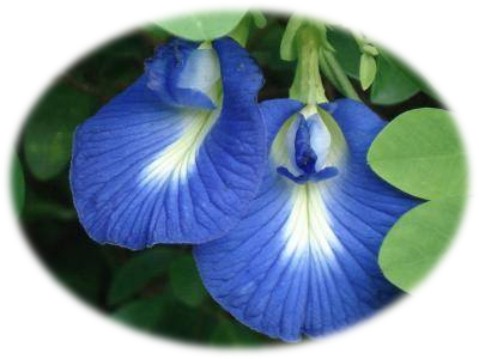 blue
What colour is this?
indigo
What colour is this?
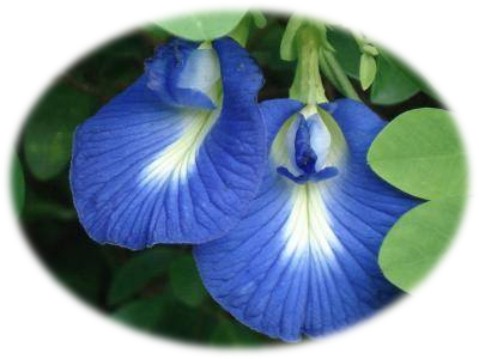 violet
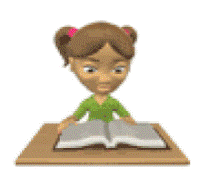 Individual work
Say the name of the colours
Matching
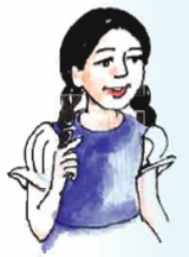 red, orange, yellow, green, blue,indigo,and violet.
Look at the picture
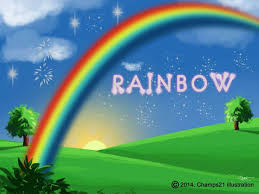 Today we will say the rhyme.
Would you like to say it with me?
What is this?
This is rainbow.
Listen to the rhyme attentively
Listen
Rainbow, rainbow,
I see you!
Red and orange,
Yellow, green and blue,
Indigo and violet, too!
Look, listen and say
Rainbow, rainbow,
I see you!
Red and orange,
Yellow, green and blue,
Indigo and violet, too!
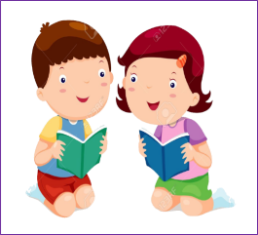 Pair work
Say the rhyme (two line)
Rainbow, rainbow,
I see you!
Red and orange,
Yellow, green and blue,
Indigo and violet, too!
Student’s reading
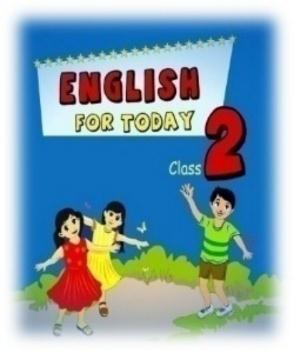 Open your book at page 33.
Evaluation
Say the rhyme (one by one)
Rainbow, rainbow,
I see you!
Red and orange,
Yellow, green and blue,
Indigo and violet, too!
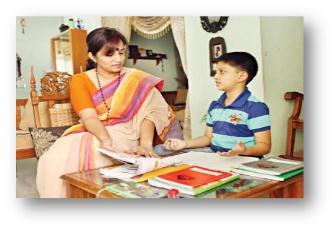 Home work
Tomorrow you will be bring write rhyme on your note book.
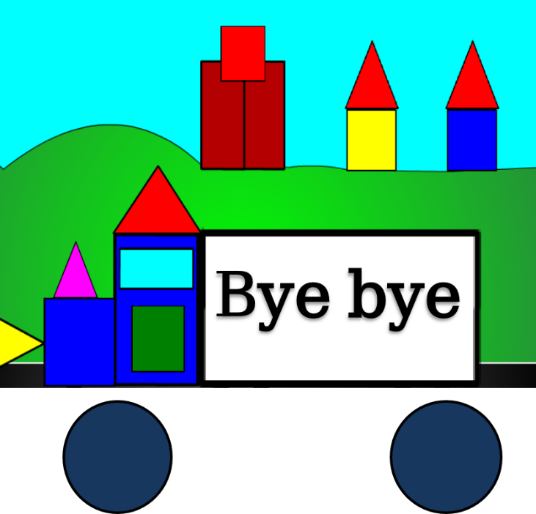